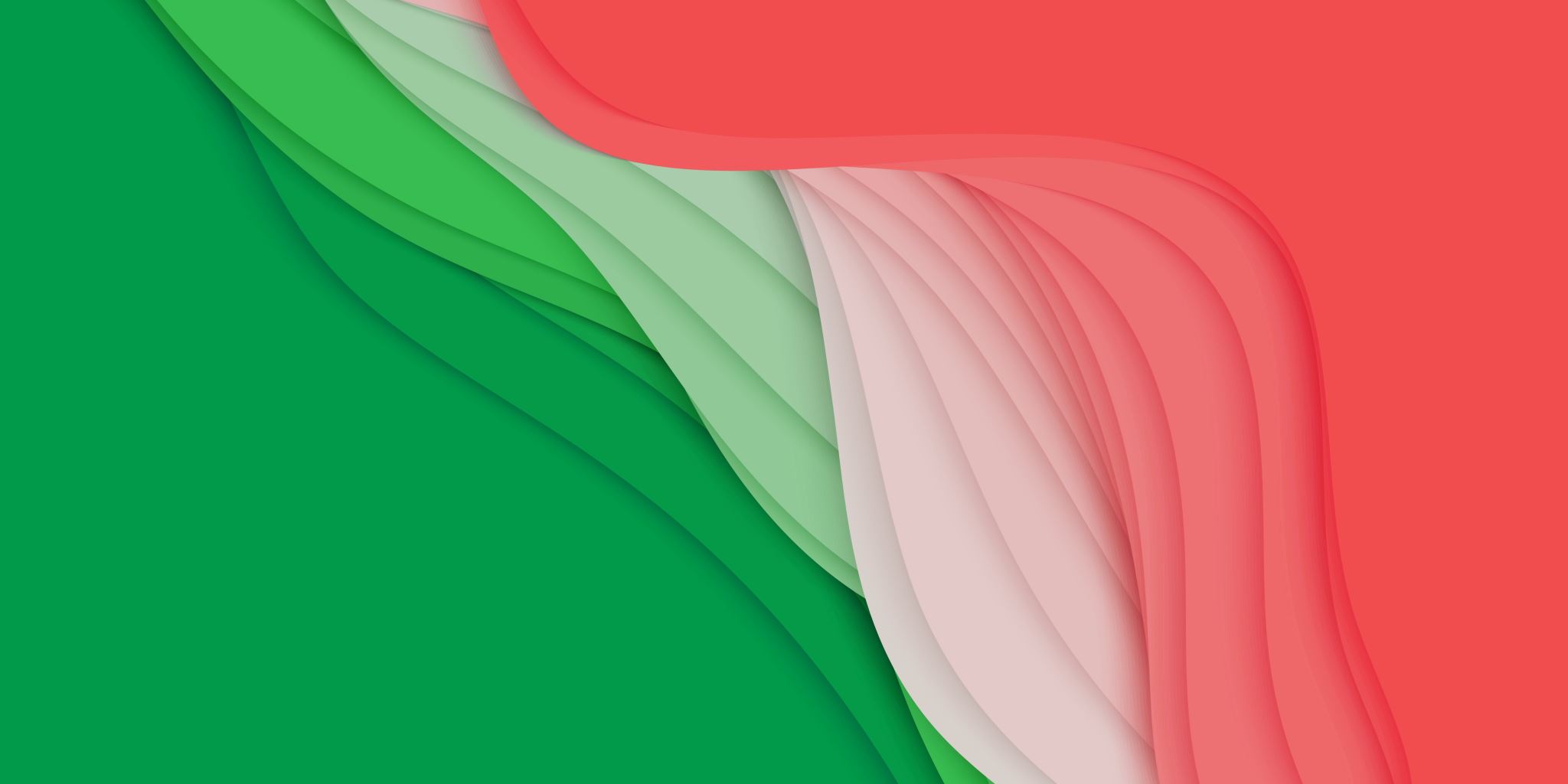 Difunde el amor
Páguelo por adelantado
Instrucciones: Pagar por adelantado
¡Pagar de Adelante significa pasar la bondad a los demás! Normalmente es contagioso, así que la persona que recibió la bondad puede pagarla a otra persona.
Selecciona tres elementos de la lista de la siguiente diapositiva y haz un círculo alrededor de ellos. ¡Firma el contrato! 
A lo largo del día y de la noche, por favor, complete los tres puntos. Lo pagarás por adelantado y le alegrarás el día a alguien. 
¿Quién sabe? Tal vez la persona que recibe su acto amable lo pagará a otra persona. Piensa en cómo te sientes al completar sus tres actos de bondad
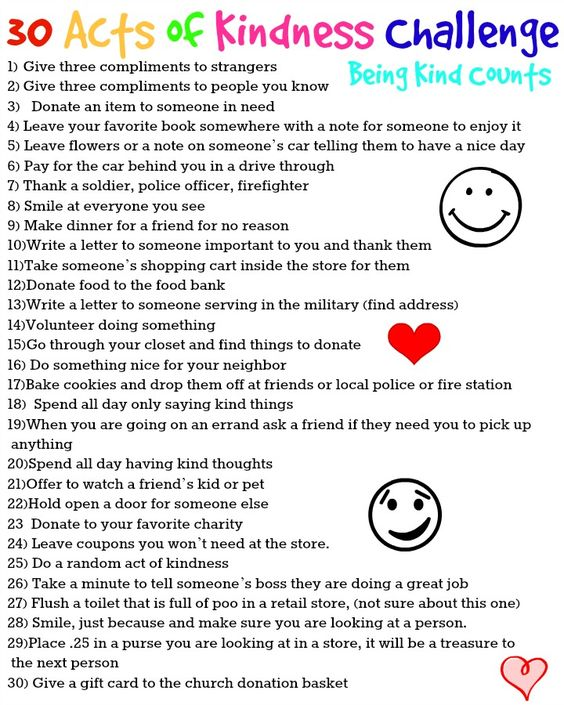 Contrato de estudiante
Yo, (firma _____________________________tu nombre), prometo completar las tres actividades de pago por adelantado para esta noche.
Asignación D
Usando un documento de Google, escribe sobre una de las experiencias de pago que completaste ayer. Explica lo que hiciste y cómo te hizo sentir. Intenta explicar cómo reaccionó la persona. ¡Usa los detalles sensoriales para describir lo que hiciste! Intenta incluir algún lenguaje figurativo como símiles o hipérboles. Incluya también diálogos entre personajes (citas) si puede. Esta es una entrada de estilo diario, sea creativo con buenos detalles. Incluya imágenes si lo desea.
Extensión
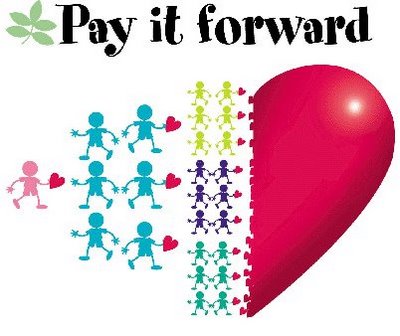 La escuela municipal de Hobbs te desafía a pagar la semana que viene y la siguiente. ¡Veamos si puedes hacerlo parte de tu rutina de vida!
Esta foto de autor desconocido está licenciada bajo CC BY-NC-ND